Food Webs & Energy Levels
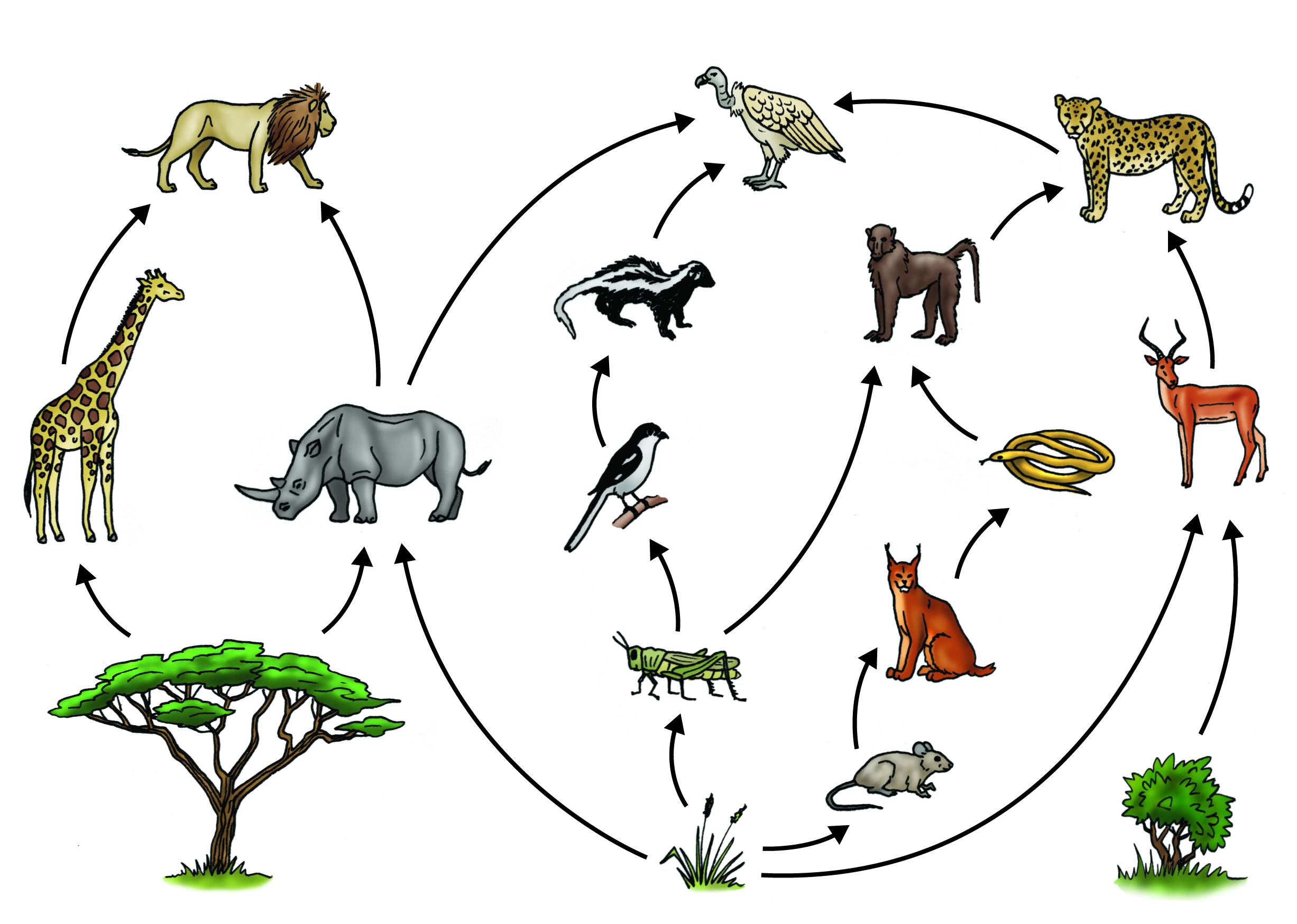 This Photo by Unknown Author is licensed under CC BY
What is a Food Chain?
A food chain is the path by which energy passes from one living thing to another.
What’s in a Food Chain?
Producers
Consumers
Decomposers
Producers
Organisms that can make their own energy through photosynthesis or chemosynthesis
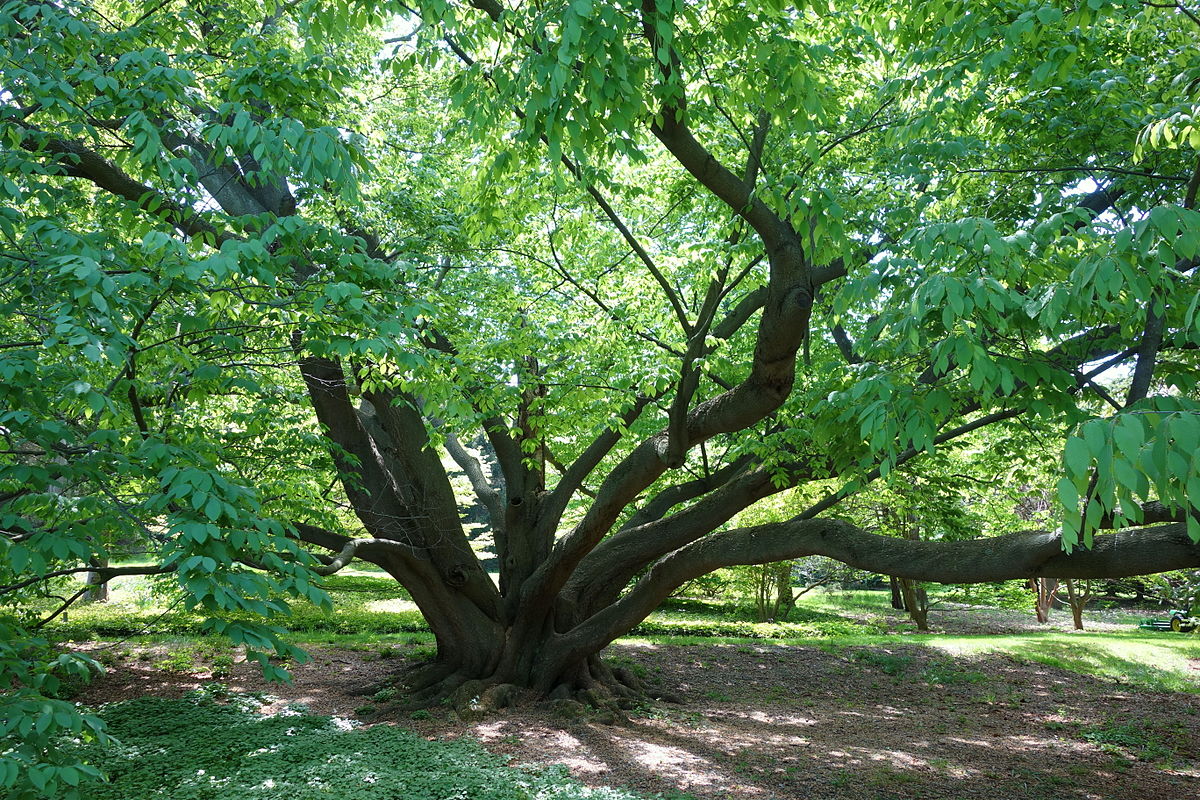 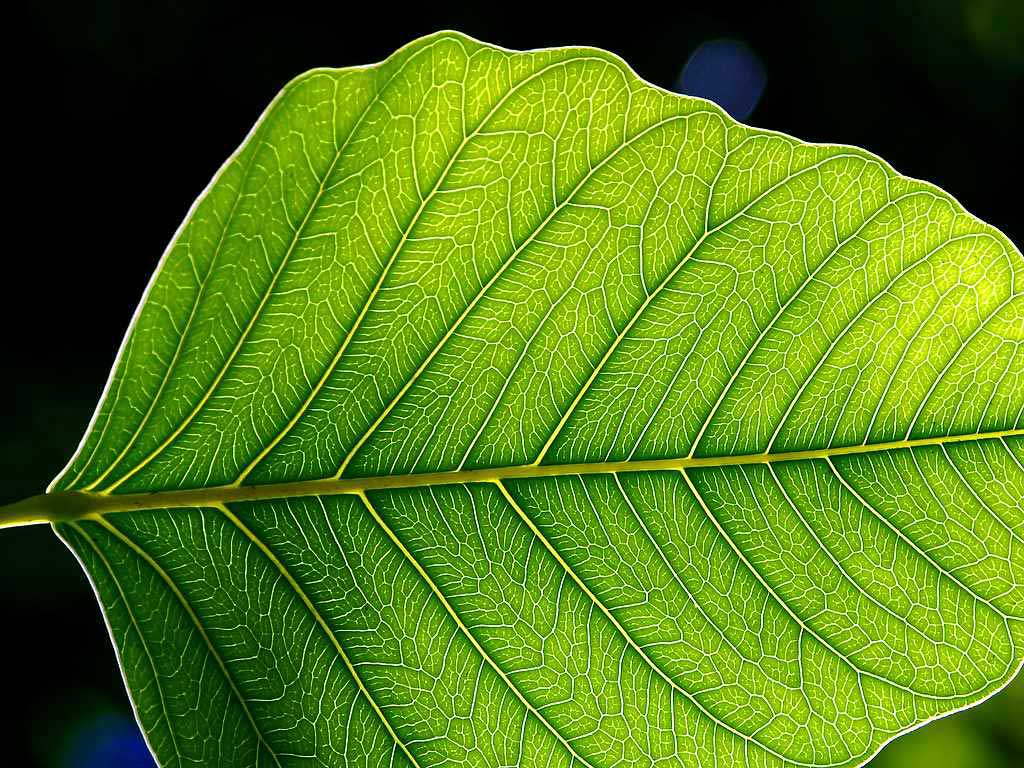 This Photo by Unknown Author is licensed under CC BY-SA
This Photo by Unknown Author is licensed under CC BY-SA
[Speaker Notes: Add autotrophs]
Consumers
Consumers hunt, gather, and store food because they cannot make their own.
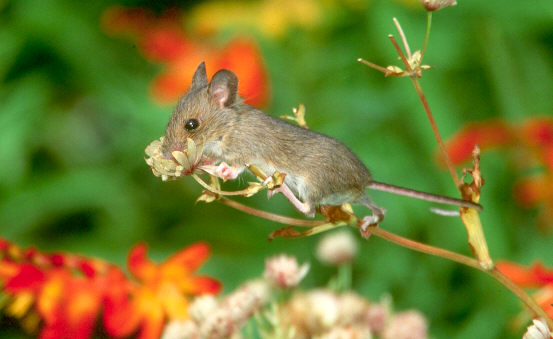 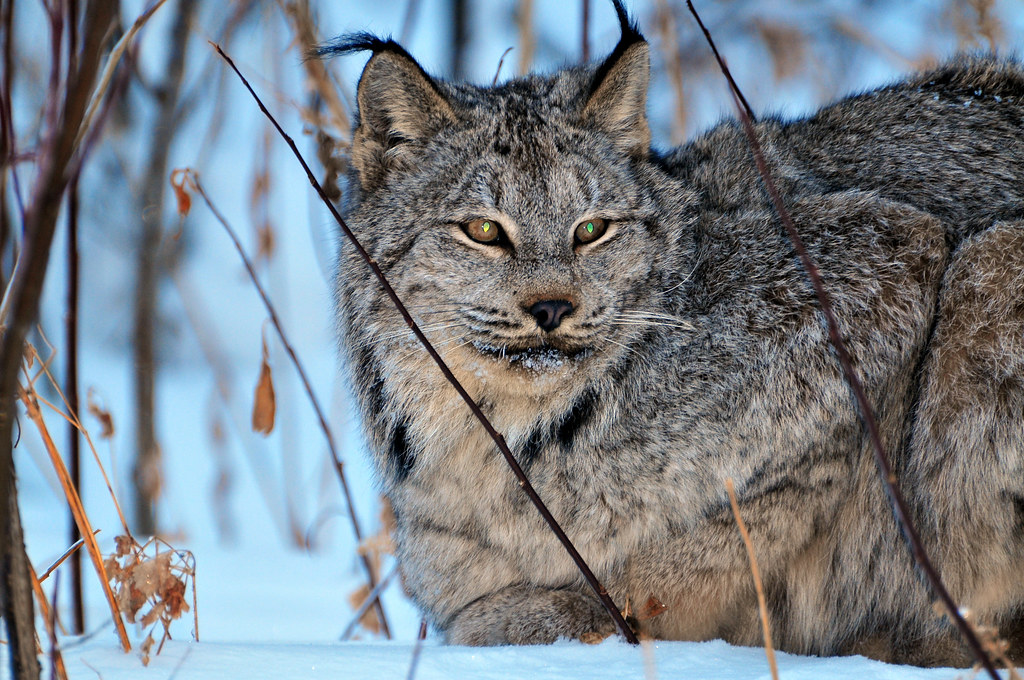 This Photo by Unknown Author is licensed under CC BY
This Photo by Unknown Author is licensed under CC BY-NC-ND
Decomposers
Microorganisms that break down large molecules into smaller parts

They return the nutrients that are in a living thing to the soil
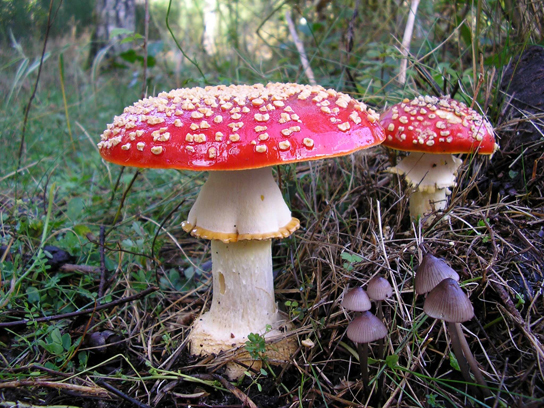 This Photo by Unknown Author is licensed under CC BY-SA
[Speaker Notes: Beetles, earthworms & mushrooms]
Three Types of Consumers
Herbivores
Carnivores
Omnivores
Herbivores
Animals who eat plants such as:
grasshoppers
rabbits
pandas
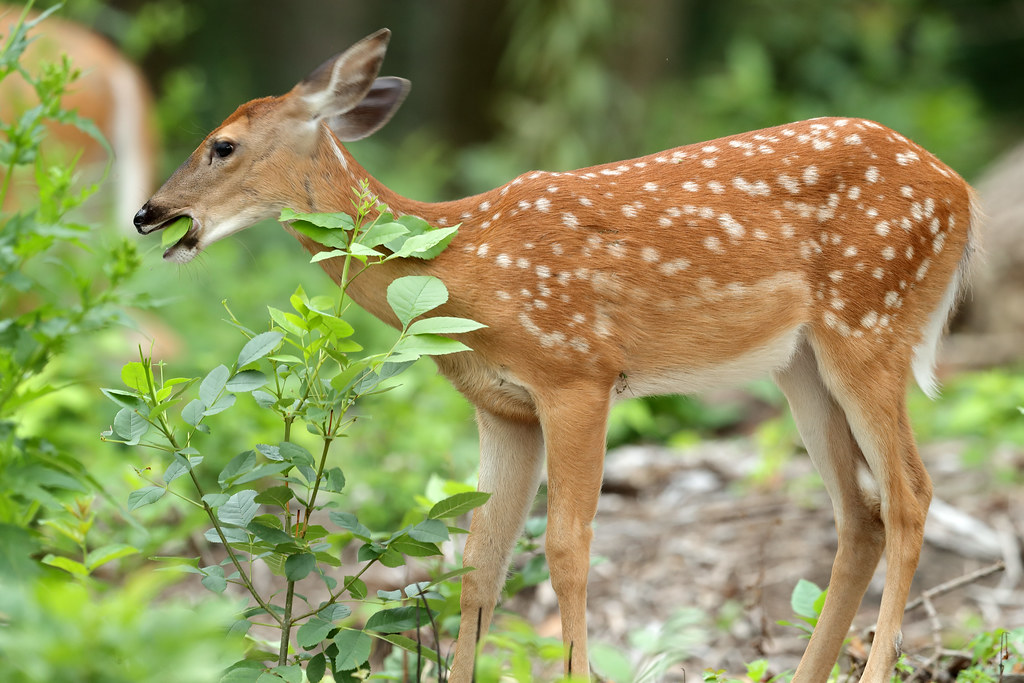 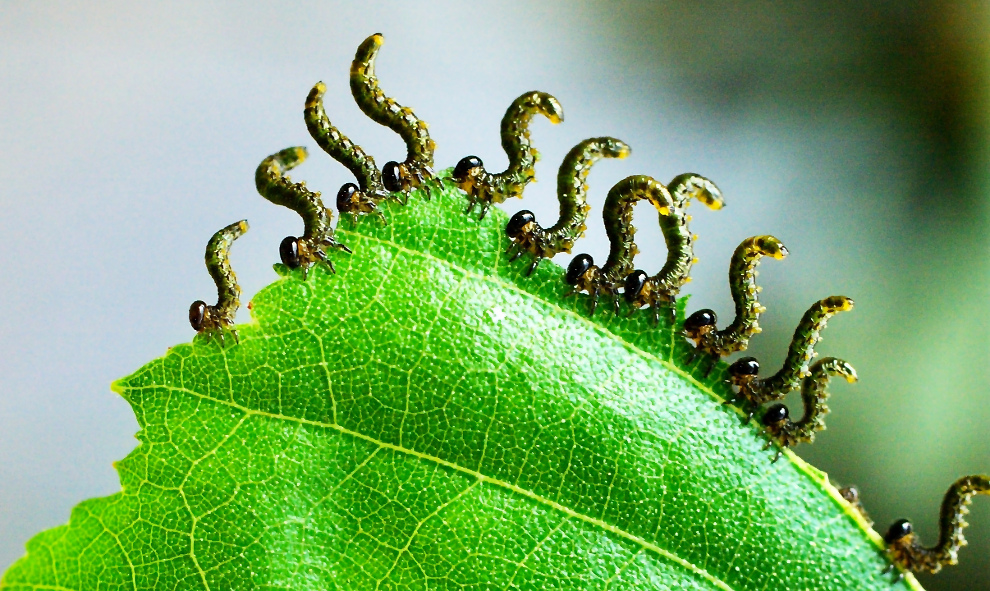 This Photo by Unknown Author is licensed under CC BY-SA
This Photo by Unknown Author is licensed under CC BY
Carnivores
Animals who only eat other animals such as:
tigers
lions
hawks
wolves
cougars
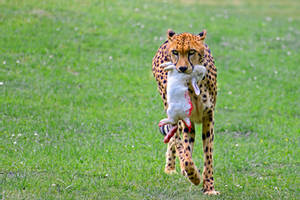 This Photo by Unknown Author is licensed under CC BY-SA
Omnivores
Animals who eat both plants and animals such as:
humans
bears
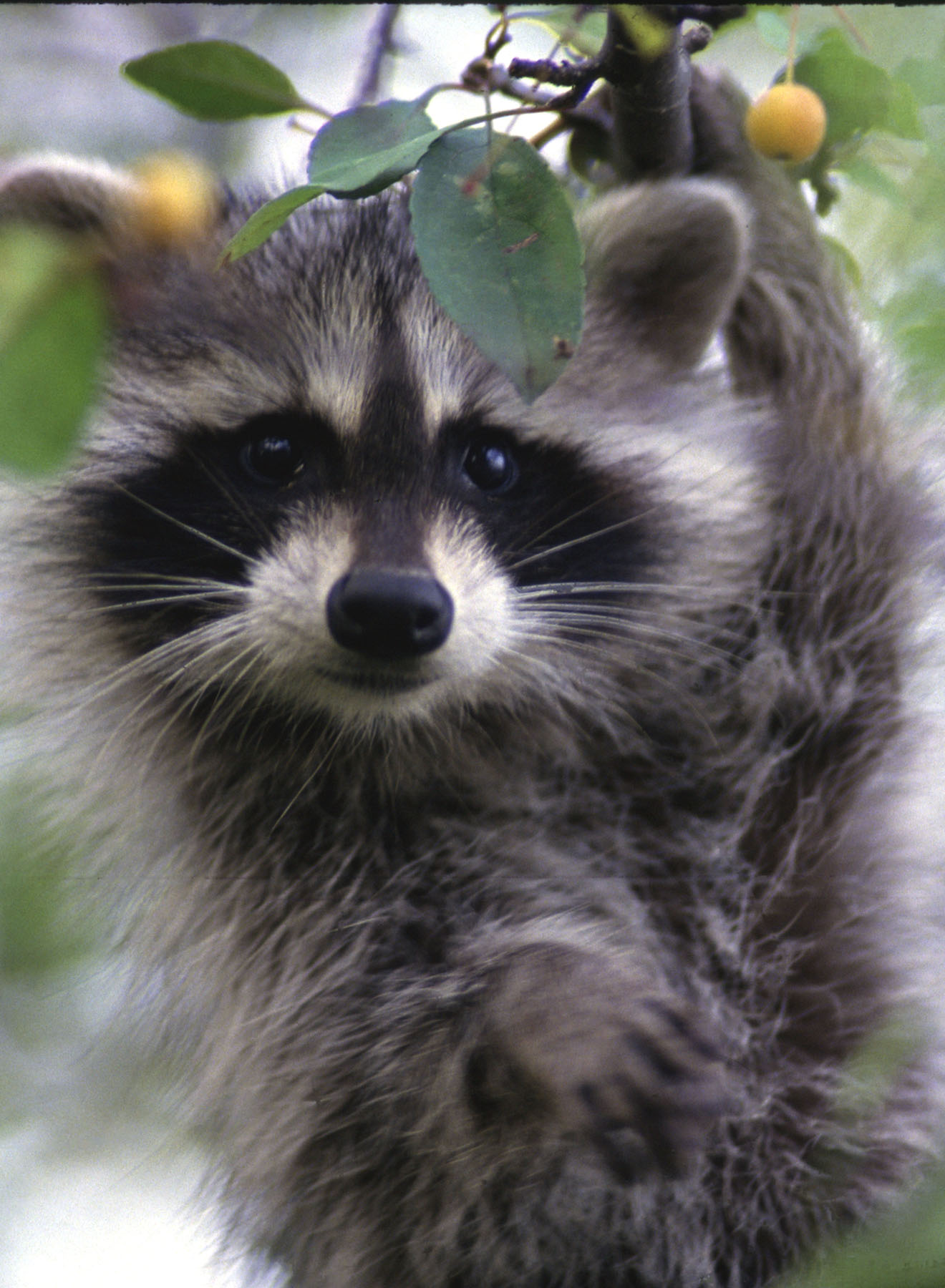 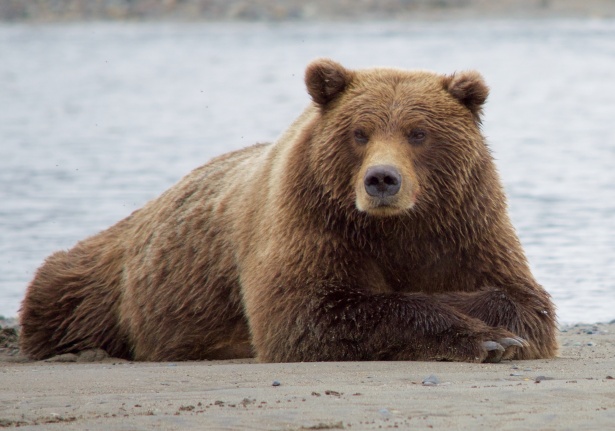 This Photo by Unknown Author is licensed under CC BY-SA
Types of Food Chains
Aquatic- Water-related food chains with sea plants and animals
Terrestrial- Land-related food chains with land plants and animals
Predator & Prey
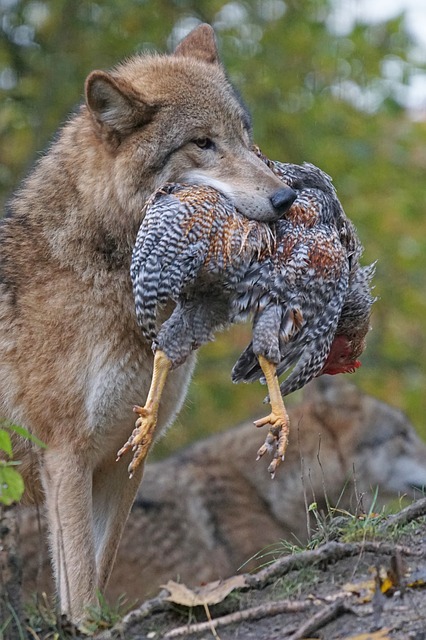 Predator- An animal that captures and eats other animals
Prey- The animal that is captured and eaten
Levels of Consumers
Primary Consumer (Eat Producers/Plants)
Secondary Consumer (Eat primary consumers)
Tertiary Consumer (Eat Secondary Consumer)
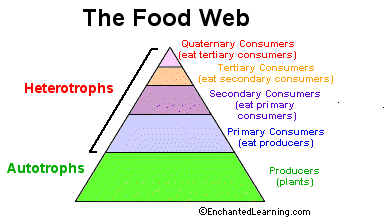 Energy through the Trophic Levels
The law of 10%

Each level you go up in the trophic levels will use only 10% of the energy.

The remaining energy is lost as heat
What is a Food Web?
A more realistic way of looking at the relationship of plants and animals in an environment

Several food chains linked together

A predator from one food chain may be linked to the prey of another food chain
Food Webs
How many food chains can you make from this food web?
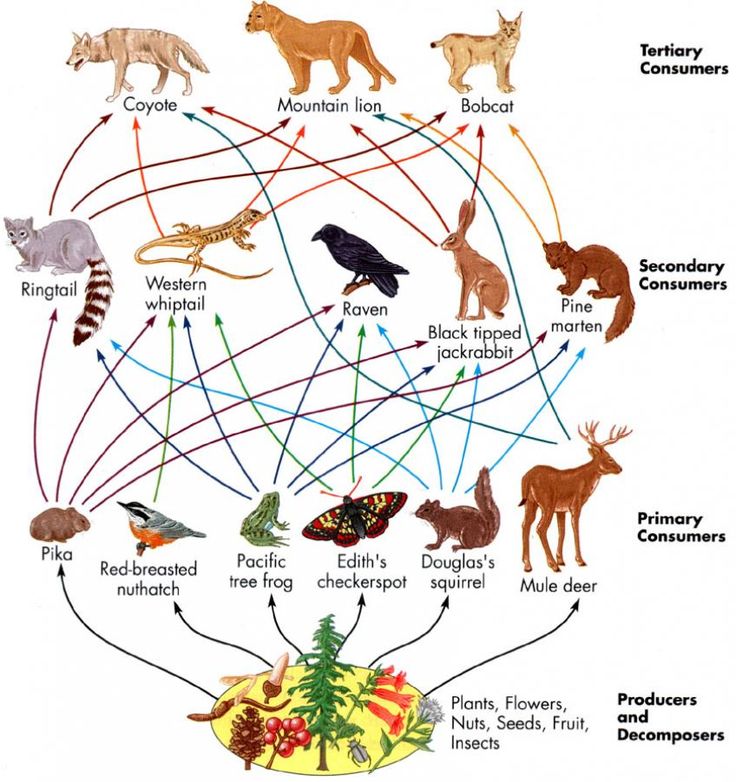 Food Web Activity
Create a food web using 4 organisms.
You must have a producer, primary consumer, secondary consumer and tertiary consumer
Cut out the organisms and glue them to your paper.  Draw the arrows in.  THEY MUST BE POINTING IN THE CORRECT DIRECTION.
Label the producer, primary consumer, secondary consumer and tertiary consumer
Outline the herbivores in green	carnivores in red

On the back complete the following:
Why do the arrows point in the directions they do?
If the producers have 100 J of energy – label the amount of energy at each stage.
What happens to the energy that is lost?